Digital Health Technology Assessment: Virtual Physical Therapy for Musculoskeletal DisordersJosh Carlson. PhD, MPHSenior Partner, CurtaPrepared for the Peterson Health Technology Institute
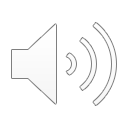 Clinical Impact:Systematic Literature Review
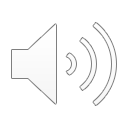 Systematic Literature Review: High Level Protocol
Outcomes
Physical function
Pain (self-reported)
Condition specific pain measures
Disability (eg, Oswestry disability index)
Anxiety and/or depression
Safety of DHT
Work productivity impairment
Physical activity engagement (User experience; Engagement level)
Patient satisfaction
Adherence or program completion
DHT-driven shifts in care delivery
HCRU (office visit, ED visit, surgery)
Prescription medication use (e.g. opioids)
Caregiver burden
Health equity (Accessibility; Access and distribution)
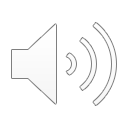 3
Systematic Literature Review
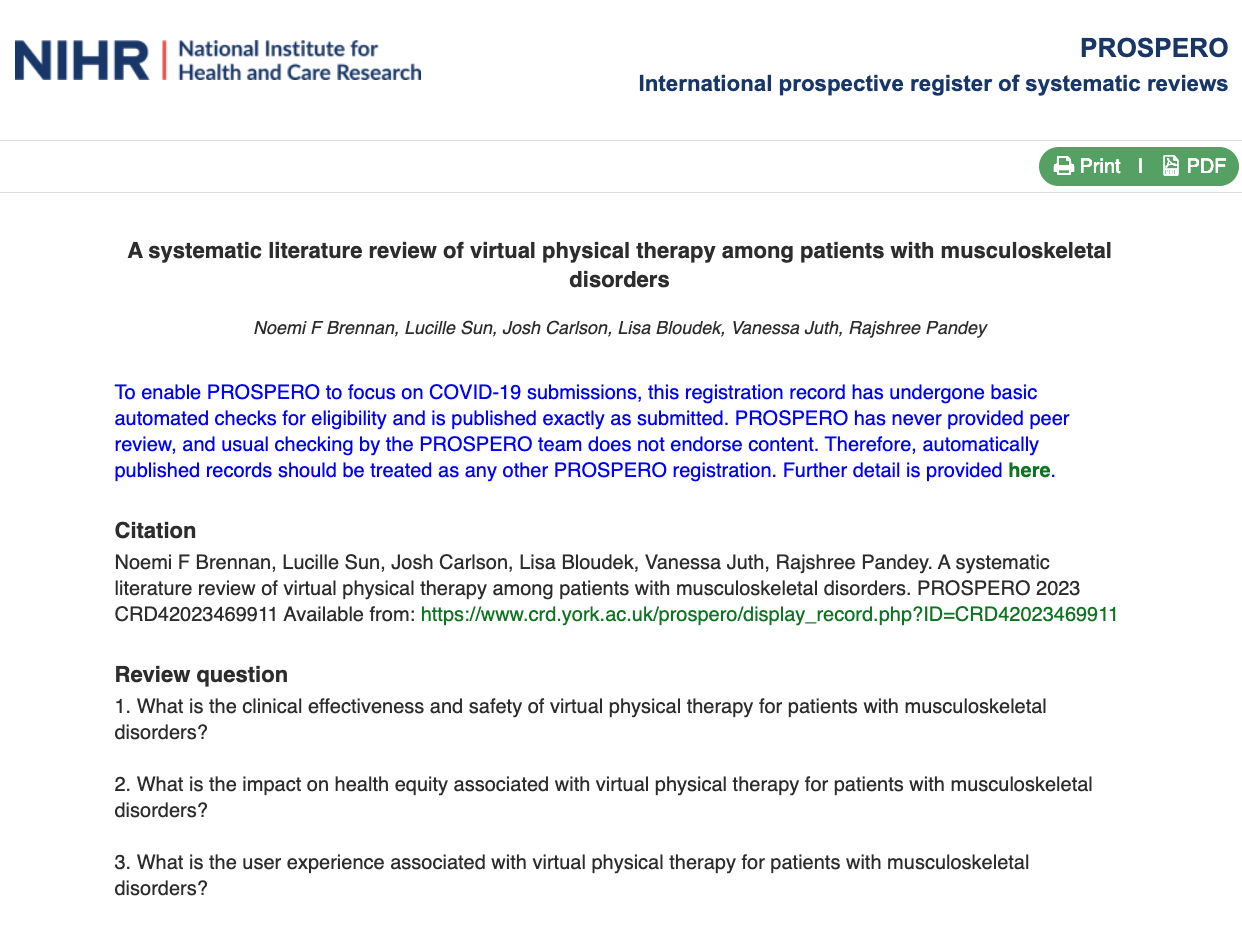 Protocol published and publicly available
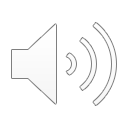 4
Economic Impact: Budget Impact Analysis
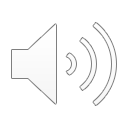 Overarching Economic Impact Framework for DHTs
Health Care Resource Use Impact Categories
Economic Impact by
(Resource Use X Unit Cost)
Evidence
Indirect Cost Impacts via
Clinical Outcomes
Evidence linking interventions to clinical outcomes
Evidence linking clinical outcomes  to resource use
Physician Visits
Specialty Visits
Imaging
Laboratory Tests
Medications
Emergency Room Visits
Hospitalizations
Surgeries
Digital Health Technology Vs. Usual Care
Payer:
Reimbursements for Intervention
Reimbursements for HCRU
Direct Cost Impacts
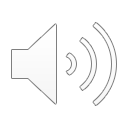 6
Analysis Decision Problem – Musculoskeletal Disorders
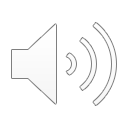 7
MSK Budget Impact Schematic: Direct Approach
Imaging
Physician visits
Emergency Room Visits
Injections
Specialist visits
Surgeries
In-person physical therapy
Usual care
Patients with MSK conditions, specifically lower back, knee, hip, should and neck pain
Other
Virtual physical therapy
Economic impact focus will be virtual PT vs. in-person PT
Shifts from “Other” points of care to virtual PT will be explored in a scenario analysis if feasible 
Health care resource use for in-person PT will be based on published claims analyses1,2
Impact of virtual PT on health care resource use will be informed by the SLR
1. Bise CG, Schneider M, Freburger J, et al. First Provider Seen for an Acute Episode of Low Back Pain Influences Subsequent Health Care Utilization. Phys Ther. 2023 Sep 1;103(9):pzad067
2. Marrache, M., Prasad, N., Margalit, A. et al. Initial presentation for acute low back pain: is early physical therapy associated with healthcare utilization and spending? A retrospective review of a National Database. BMC Health Serv Res 22, 851 (2022).
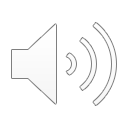 8
Virtual PT for MSK Patient Funnel
Hypothetical Million-Member Health Plan
1,000,000
Assumed plan population
% Adults1
77.7%
23,322 to 58,305
Lower back pain prevalence2
Knee pain prevalence3
Hip pain prevalence4
Prevalence of other MSK conditions TBC
Lower back: 13.1%
Knee: 16.0%
Hip: 7.9%
% Seeking care for pain - assumption
100%
US Census Bureau. Age and Sex Composition in the United States: 2022. Available at: https://www.census.gov/data/tables/2022/demo/age-and-sex/2022-age-sex-composition.html. Accessed September 18, 2023.
Shmagel A, Foley R, Ibrahim H. Epidemiology of Chronic Low Back Pain in US Adults: Data From the 2009-2010 National Health and Nutrition Examination Survey. Arthritis Care Res (Hoboken). 2016 Nov;68(11):1688-1694
Wallace IJ, Worthington S, Felson DT, et al. Knee osteoarthritis has doubled in prevalence since the mid-20th century. Proc Natl Acad Sci U S A. 2017 Aug 29;114(35):9332-9336.
Fan, Z., Yan, L., Liu, H. et al. The prevalence of hip osteoarthritis: a systematic review and meta-analysis. Arthritis Res Ther 25, 51 (2023).
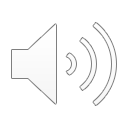 9
Budget Impact Table (Hypothetical Results)
HCRU and Visit Counts
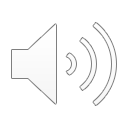 10
Sample Budget Impact Results Table
Payer Costs (HCRU and DHT Care)
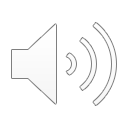 11